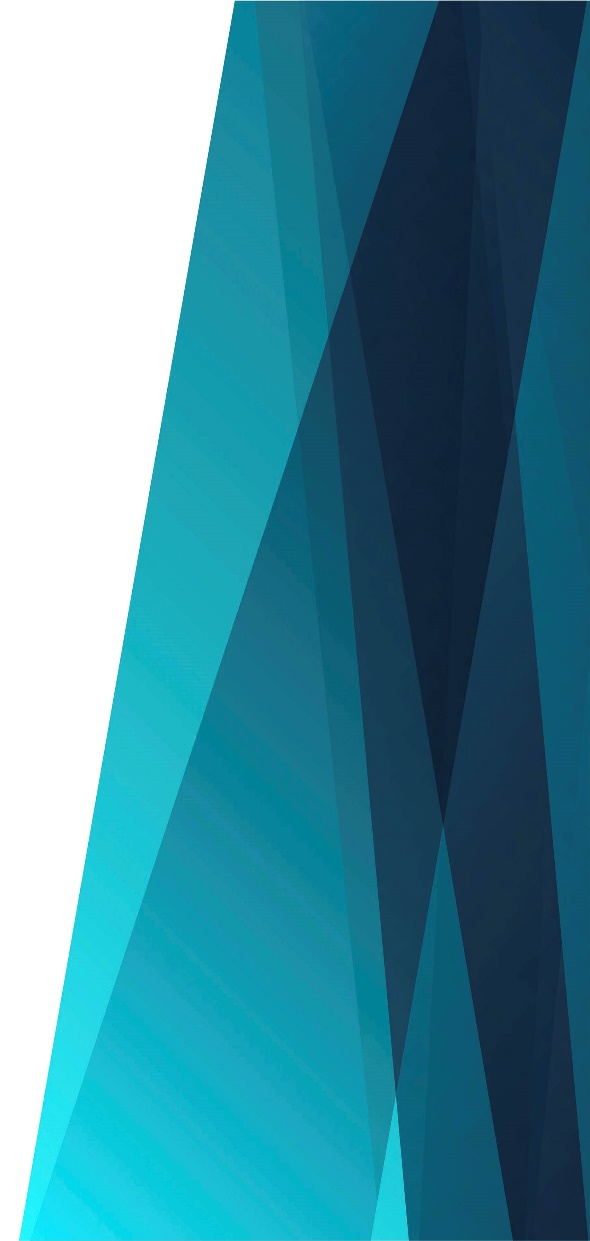 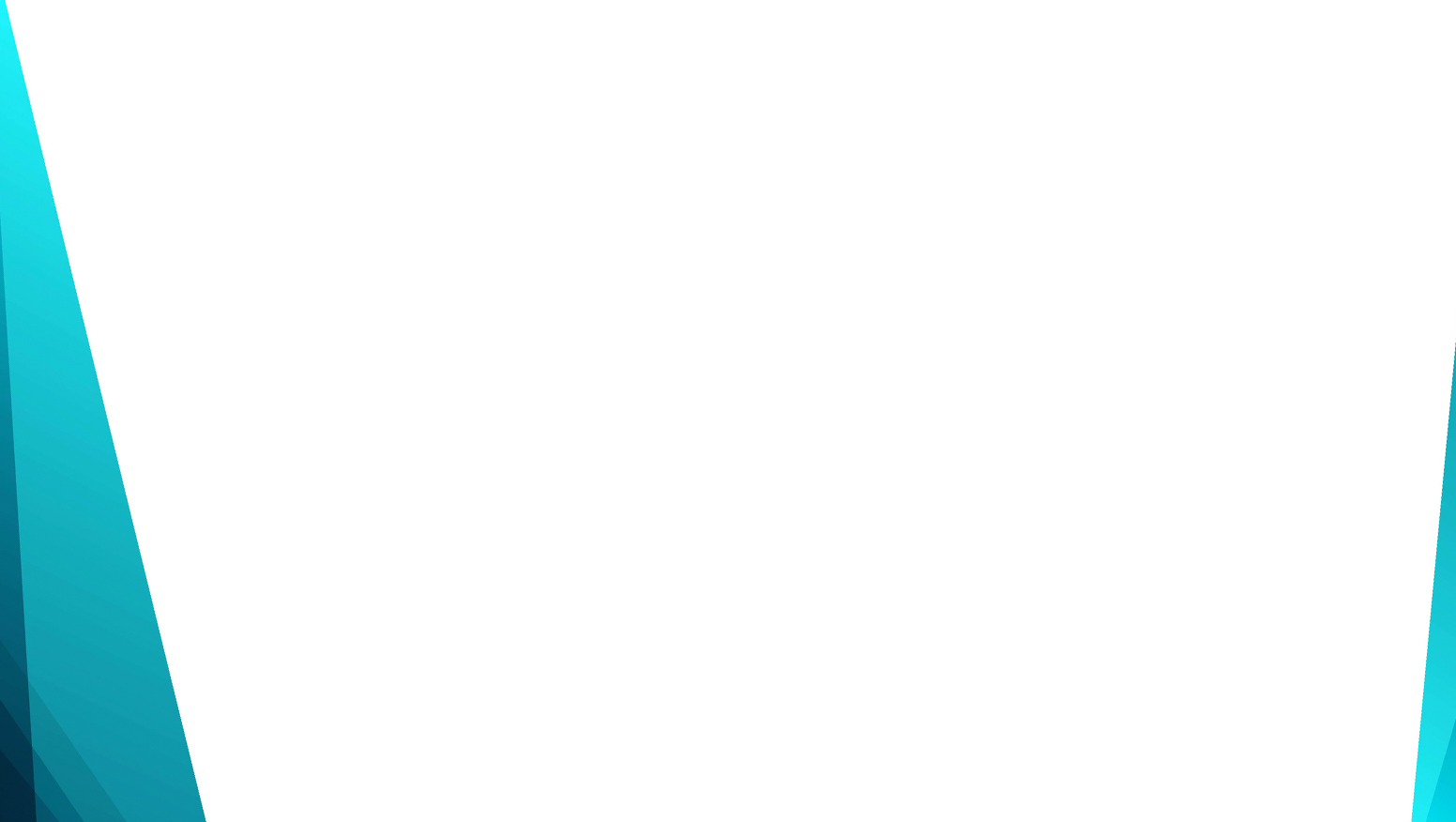 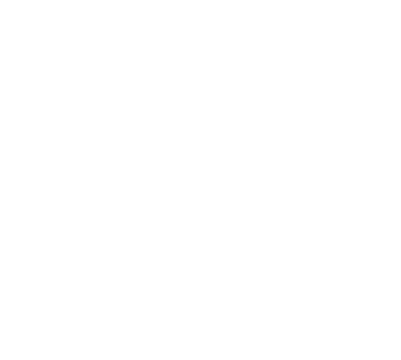 Все к труду!
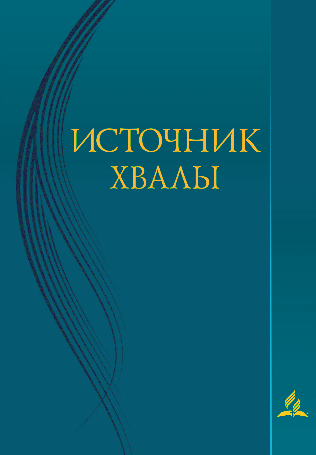 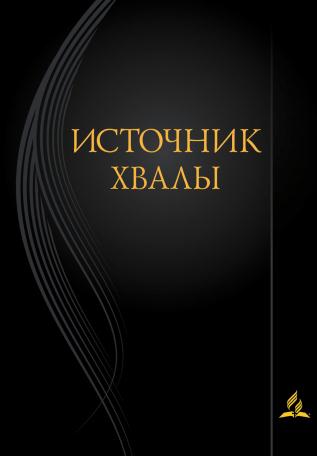 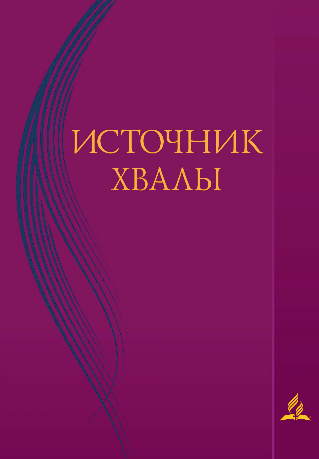 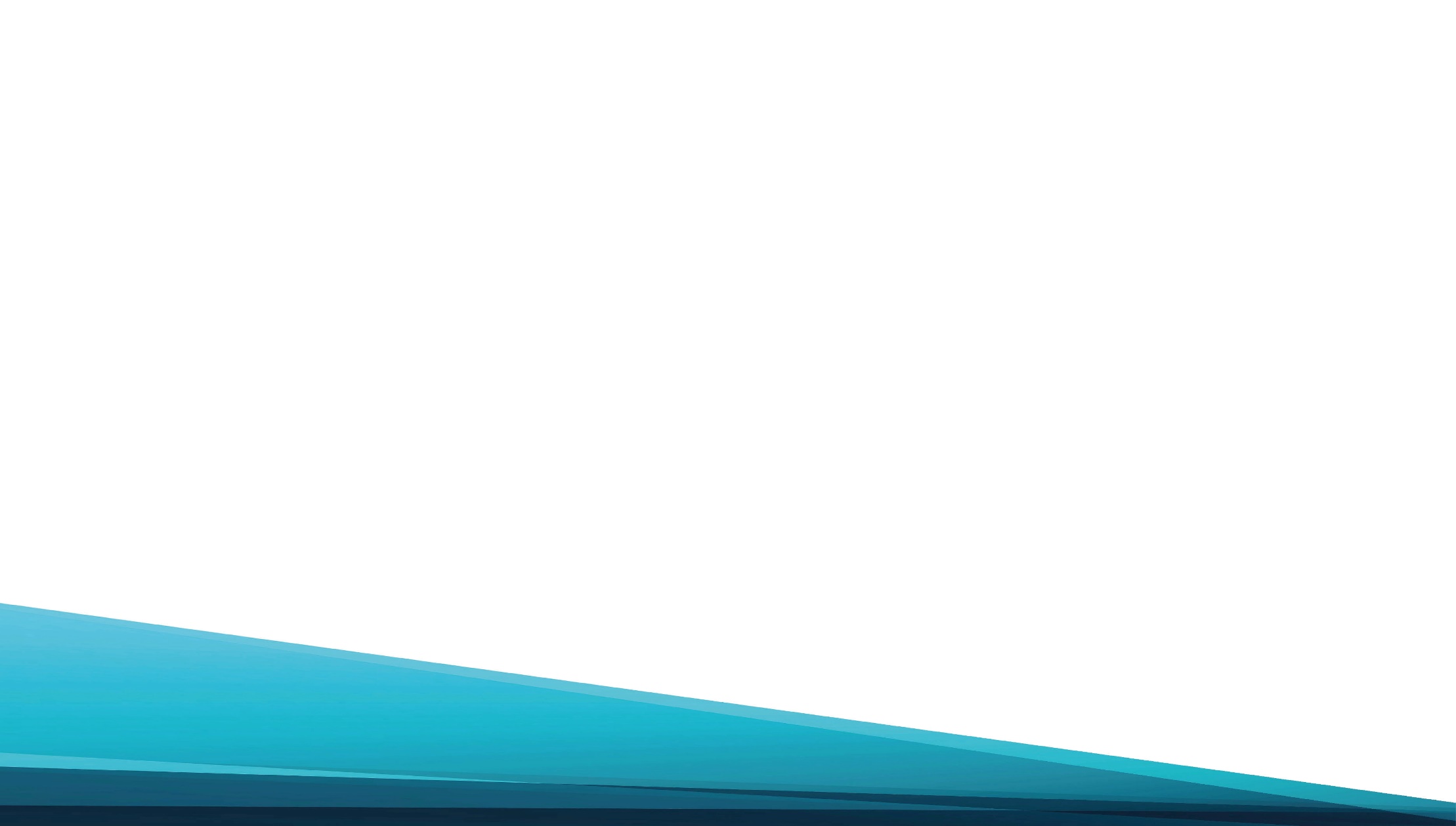 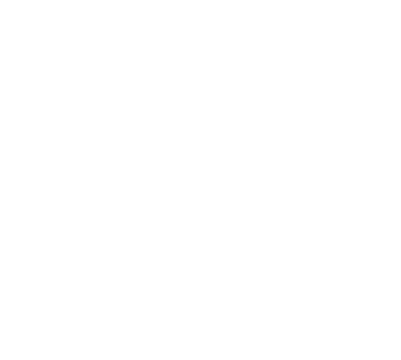 Все к труду, все к труду!
Вы – Господень народ,
Слышите ль Божий глас,
Что к труду нас зовёт?
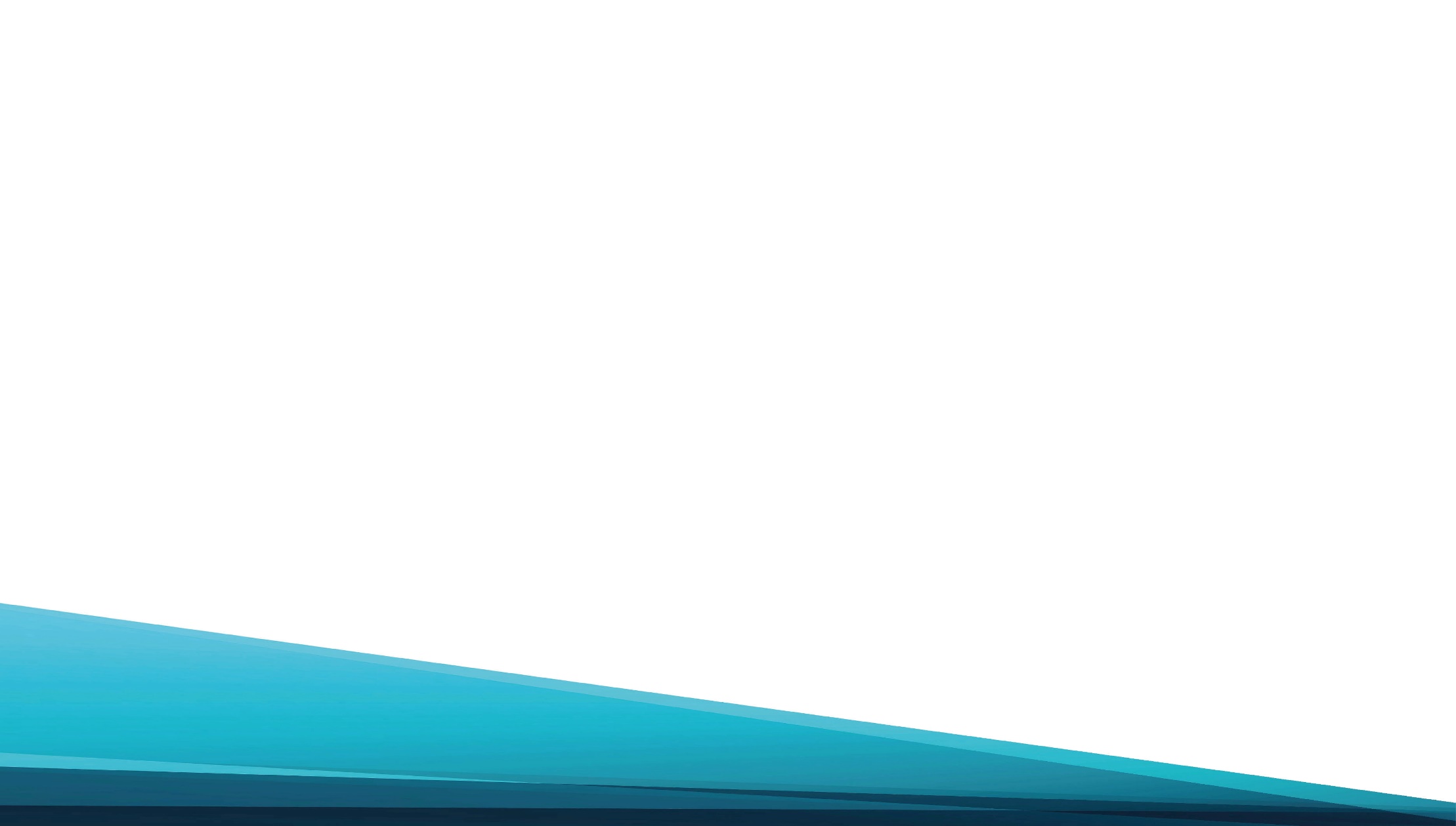 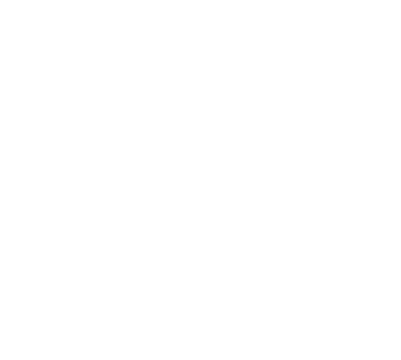 Время быстро летит,
Время, братья, не ждёт,
Скоро, скоро уже 
Наш Спаситель придёт.
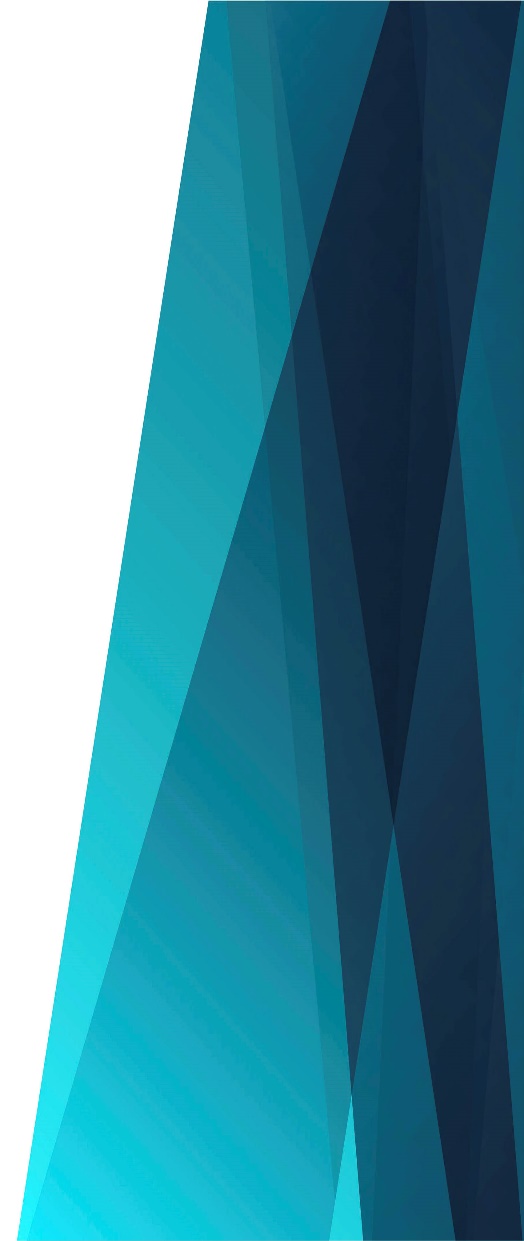 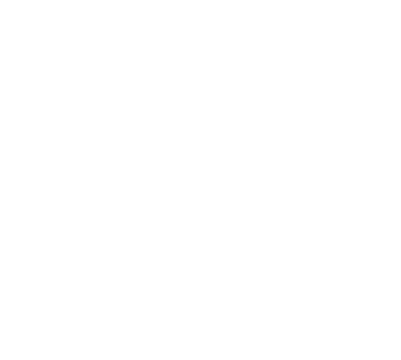 Припев: 
Братья, бодрей трудитесь,Скоро Господь придёт, 		(придёт)
За трудом для Бога 
				и ближних
Нас радостный отдых ждёт!
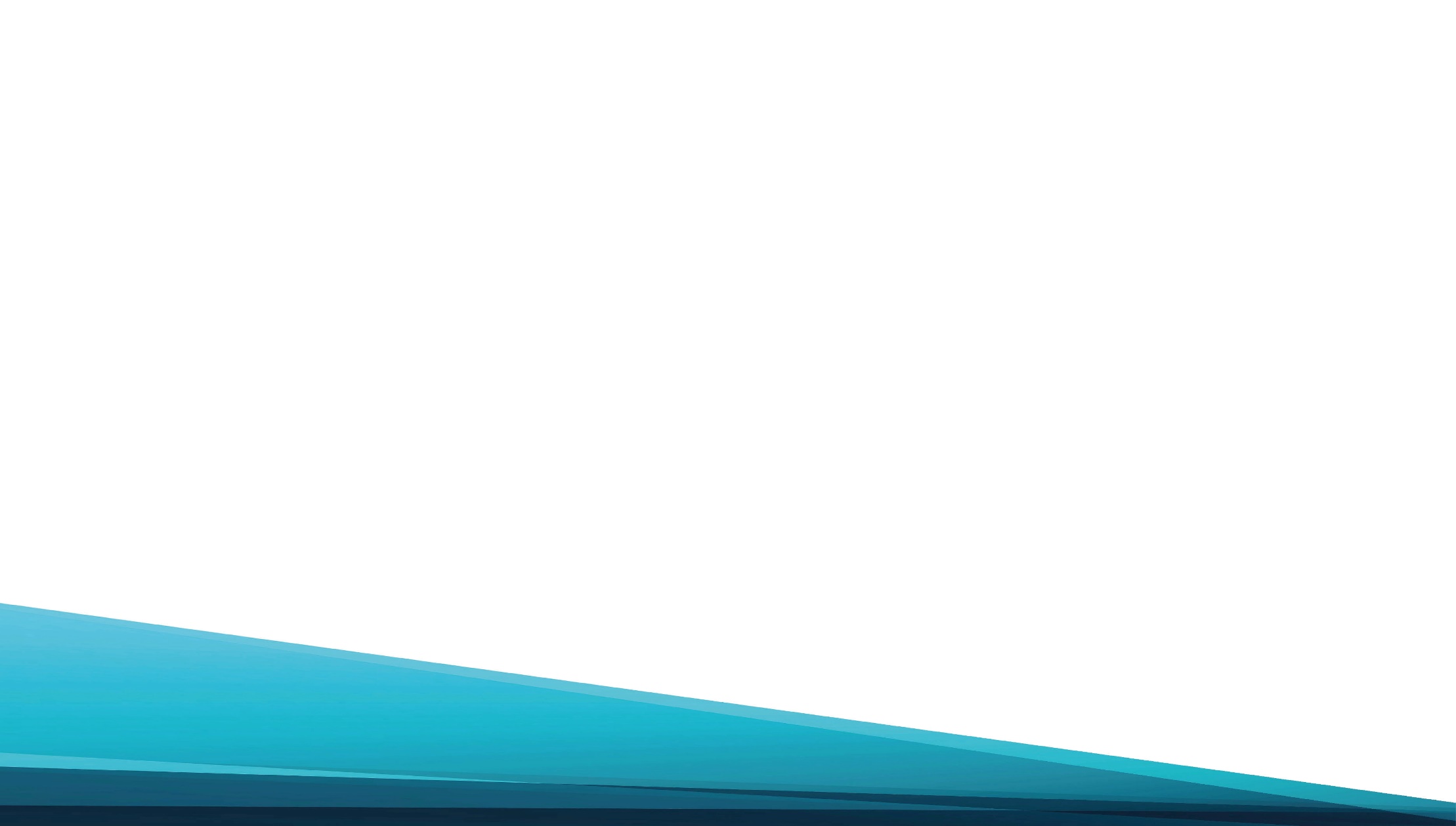 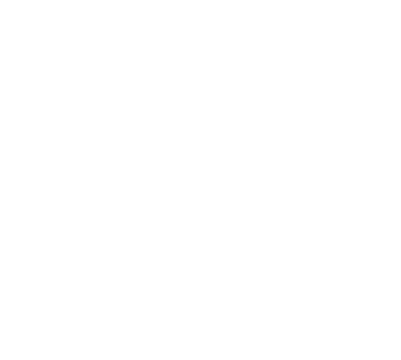 Все к труду, все к труду!
Все таланты свои
Положите на дело
Господней любви,
Кто что может, 
Пусть в дар 
Для Христа принесёт,
И Он вскоре 
Обильную жатву пожнёт.
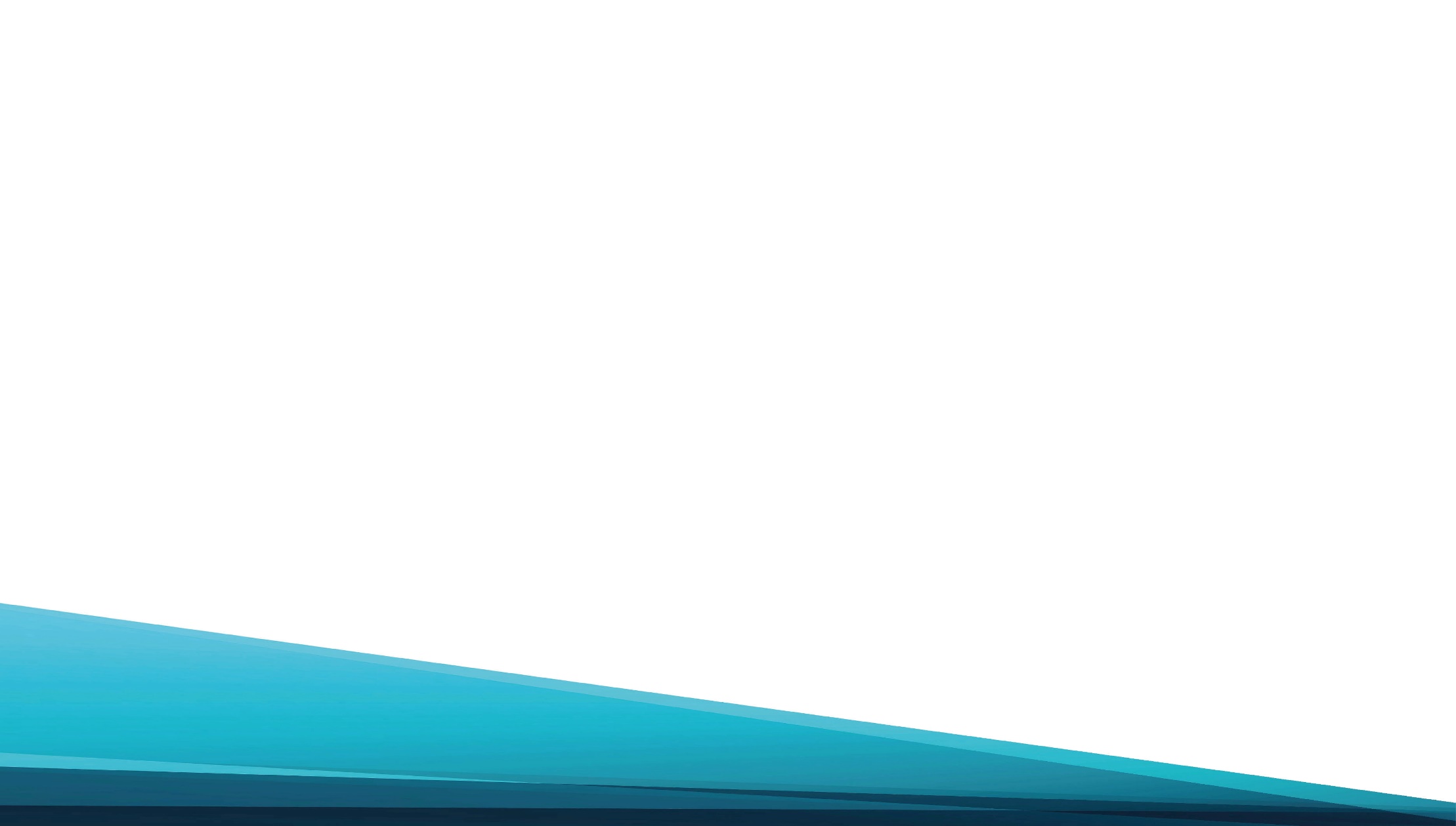 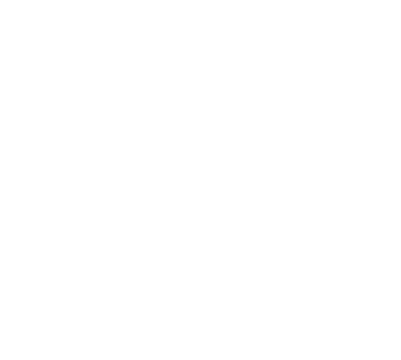 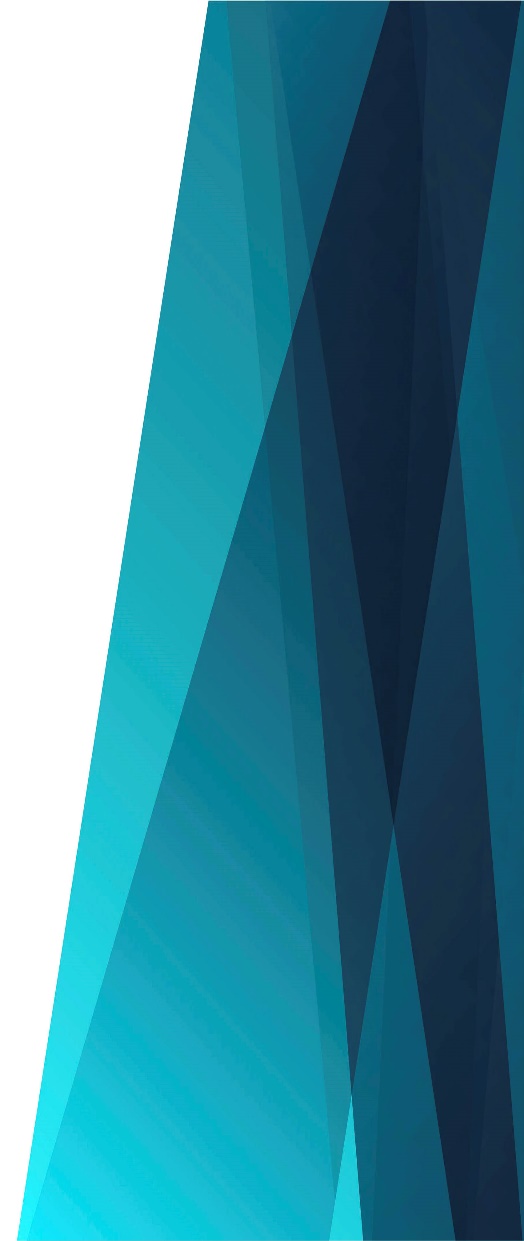 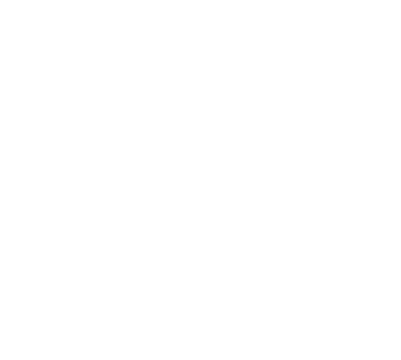 Припев: 
Братья, бодрей трудитесь,Скоро Господь придёт, 		(придёт)
За трудом для Бога 
				и ближних
Нас радостный отдых ждёт!
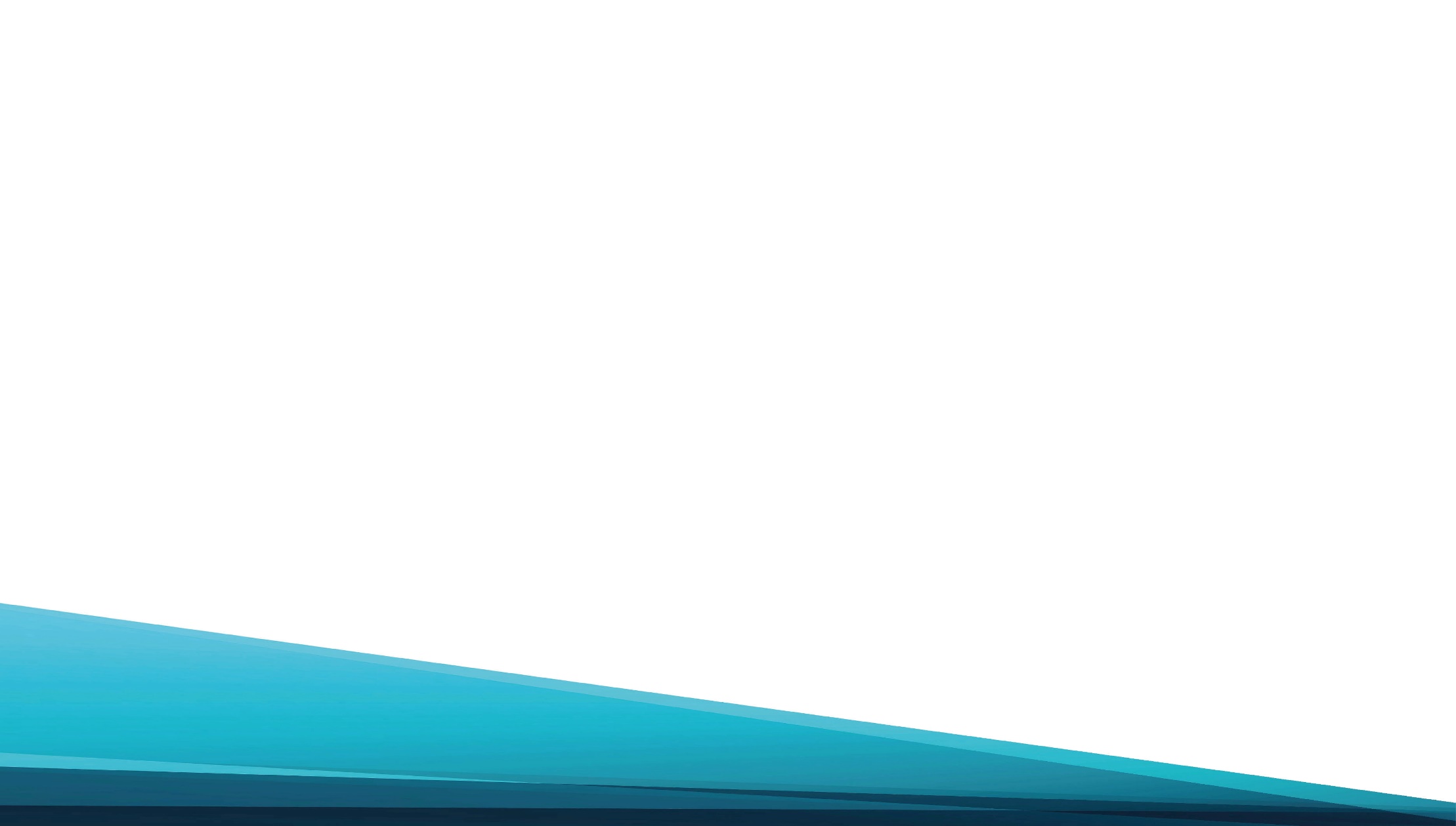 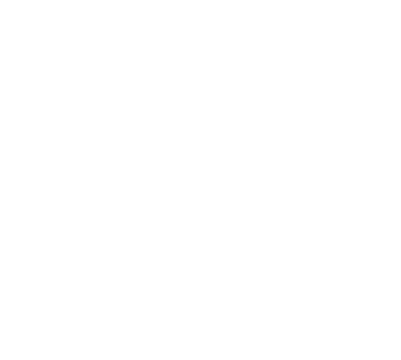 Все к труду, все к труду!
Близок отдыха час,
Что Христос приготовил 
На небе для нас.
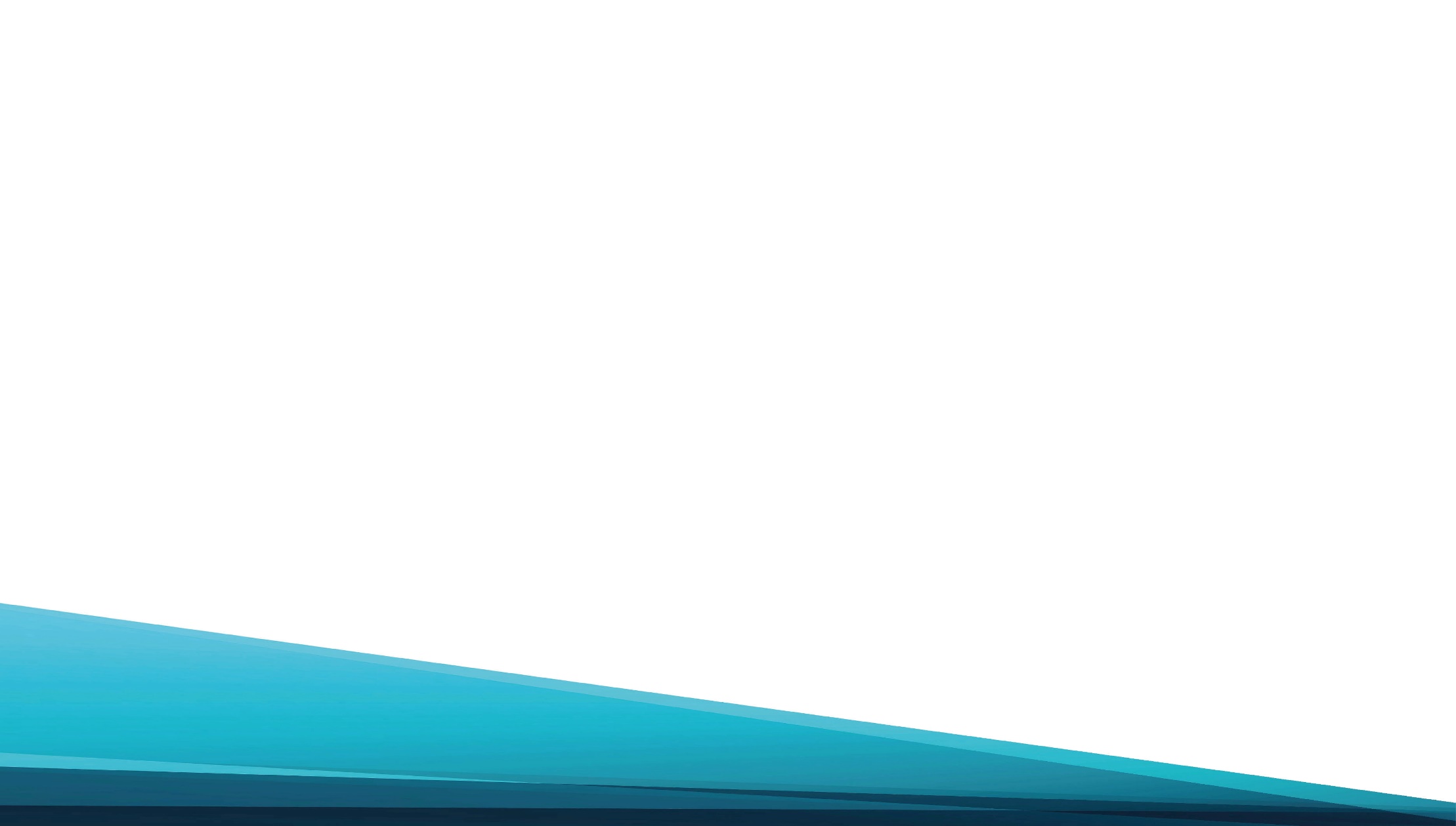 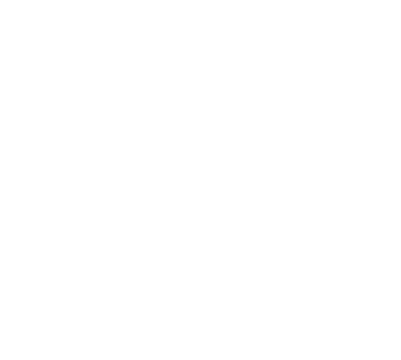 Будьте бодры, друзья,
Стойте в вере живой,
Ждёт за труд тот святой
Вас венец золотой.
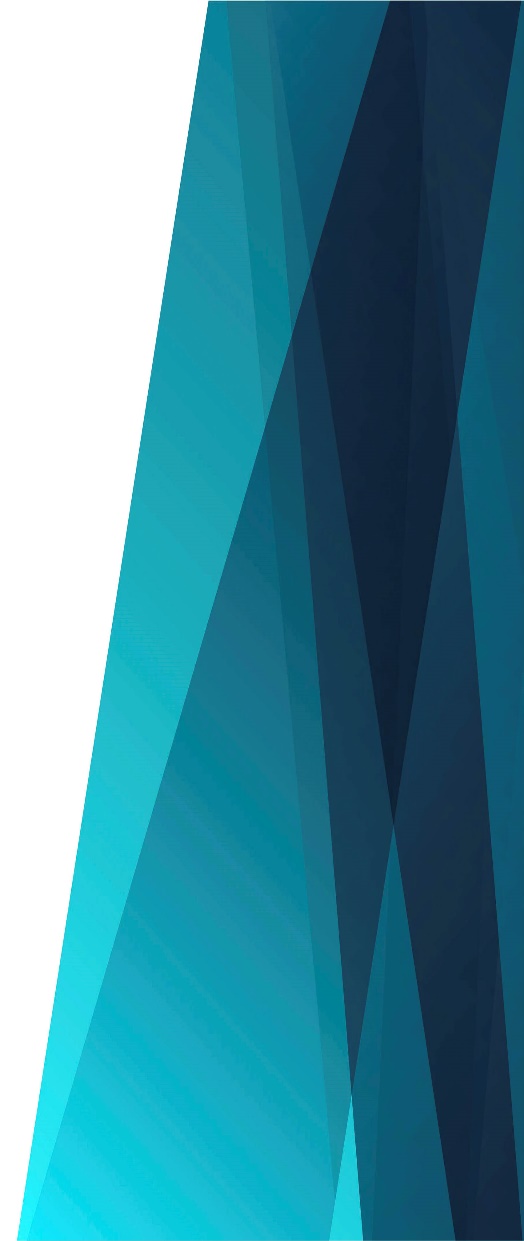 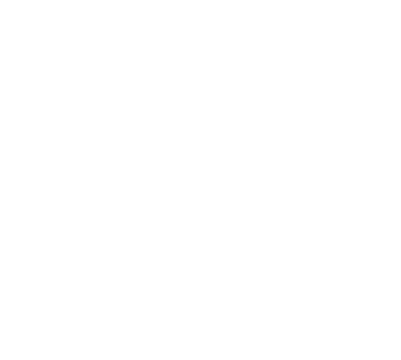 Припев: 
Братья, бодрей трудитесь,Скоро Господь придёт, 		(придёт)
За трудом для Бога 
				и ближних
Нас радостный отдых ждёт!